НРАВСТВЕННЫЕ ПРОБЛЕМЫ В РОМАНЕ М.А.БУЛГАКОВА «МАСТЕР И МАРГАРИТА»
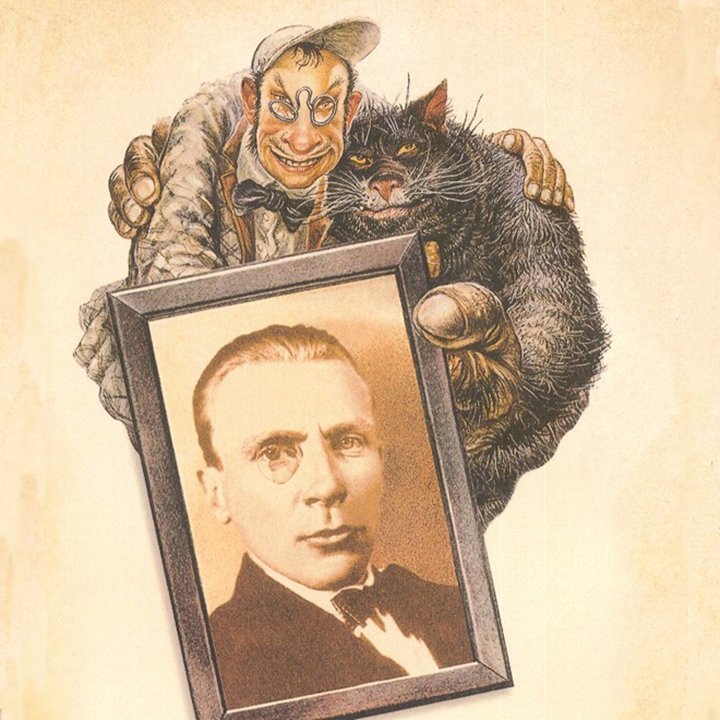 НРАВСТВЕННОСТЬ
Нравственность   — термин, чаще всего употребляющийся в речи и литературе как синоним морали, иногда — этики
В своем бессмертном романе «Мастер и Маргарита» Булгаков поднял вечные вопросы различного характера. 
Каждое поколение людей решает для себя нравственные проблемы. Одни иногда “прозревают”, заглядывают “внутрь” себя. “Не обманывай-то хоть сам себя. Никогда слава не придет к тому, кто сочиняет дурные стихи...” — безжалостно судит себя Рюхин. Другим не дано “прозреть”. Берлиозу, главе МАССОЛИТа, такая возможность уже не представится, он погиб страшной, нелепой смертью. Пройдя через страдания, очищается и поднимается на более высокую нравственную ступень поэт Иван Бездомный:     Уйдя от нас, Мастер оставил нам свой роман как напоминание о том, что наши нравственные проблемы решать нам самим.
1. ПРОБЛЕМА НРАВСТВЕННОГО ВЫБОРА.
Нравственный выбор… Как часто человек оказывается в ситуации, когда нужно принять правильное решение, самостоятельно определив, что «плохо», а что «хорошо», что «нравственно», а что «безнравственно»! Верность или предательство, совесть или бесчестие, справедливость или трусость. Эти и многие другие дилеммы останавливают человека на распутье.
          Проблема нравственного выбора является ключевой и в романе М.А.Булгакова «Мастер и Маргарита». Каждый из героев писателя в определённый момент своей жизни должен на что-то решиться.
ПОНТИЙ ПИЛАТ
Оправдать невиновного бродячего философа или всё-таки утвердить смертный приговор?
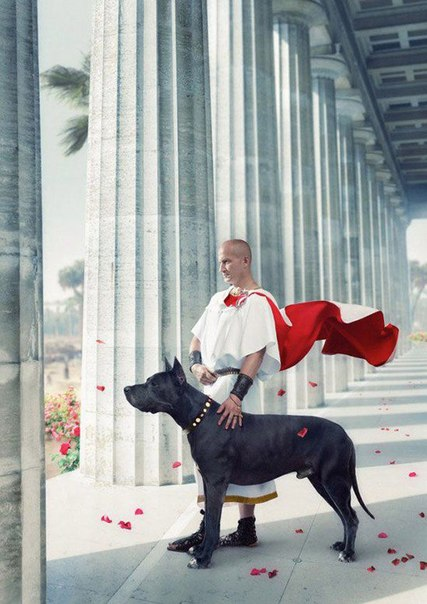 ИЕШУА ГА - НОЦРИ
Творит добро, хотя в него швыряют камни, распинают его. Свобода, истина и добро для бродячего философа превыше всего.
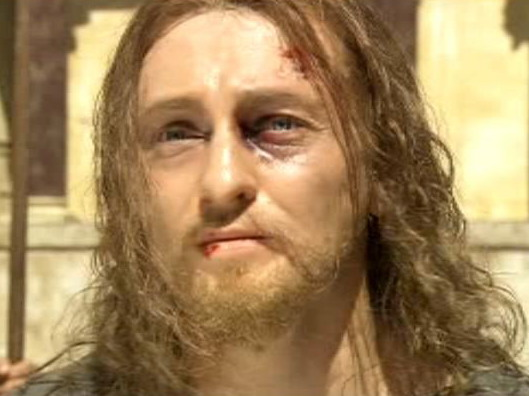 МАСТЕР
Создавать собственный роман или подчиниться цензуре?
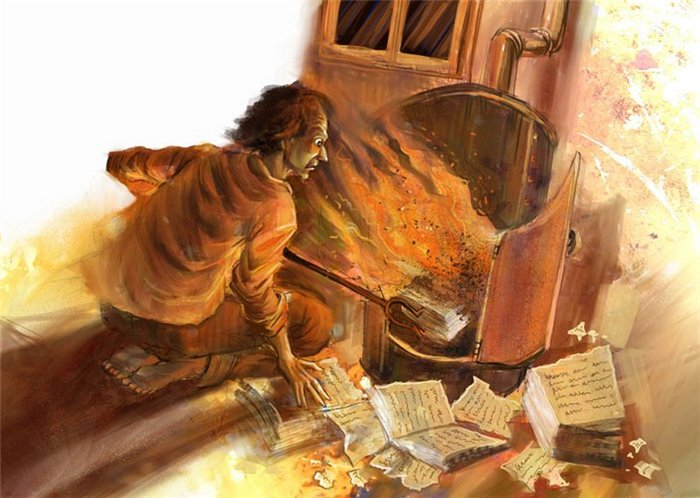 МАРГАРИТА
Остаться в доме нелюбимого мужа, где ее ждет обеспеченная безбедная жизнь, или разделить участь любимого Мастера?
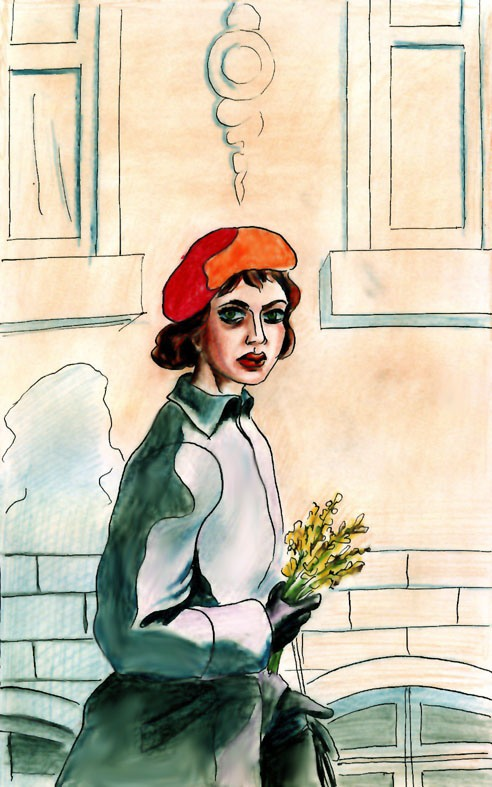 2. ПРОБЛЕМА ДОБРА И ЗЛА.
Добро -  намеренное, бескорыстное и искреннее стремление к осуществлению блага, полезного деяния, например, помощи ближнему, а также незнакомому человеку или даже животному и растительному миру. 
Зло - намеренное, умышленное, сознательное причинение кому-либо вреда, ущерба, страданий
ДОБРО ИЛИ ЗЛО?
Что в жизни первично и что вторично?
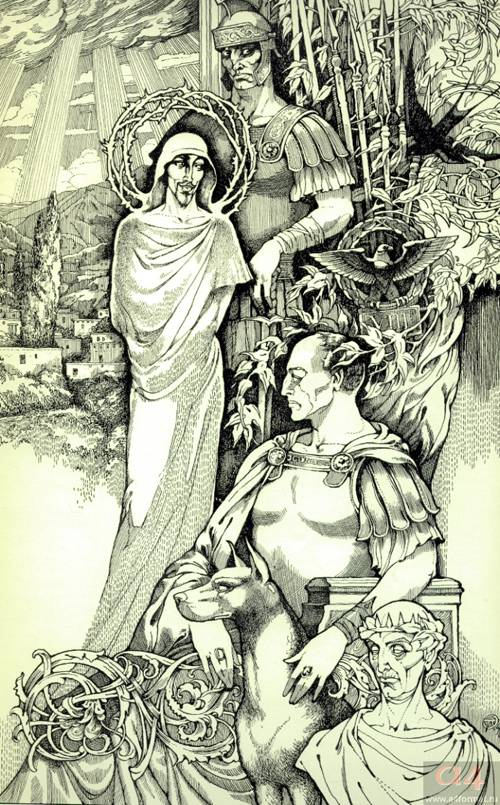 ИЕШУА
«… злых людей нет на свете, есть люди несчастливые».
                                                   Есть люди, зажатые в
                                         обстоятельств и 
                                      вынужденные 
                                                      правдами и неправдами
                                                   их преодолевать. Есть 
                                      искалеченные  
                                ближними,
                                                 несчастные и оттого ожесточившиеся. Но все по природе своей добры.
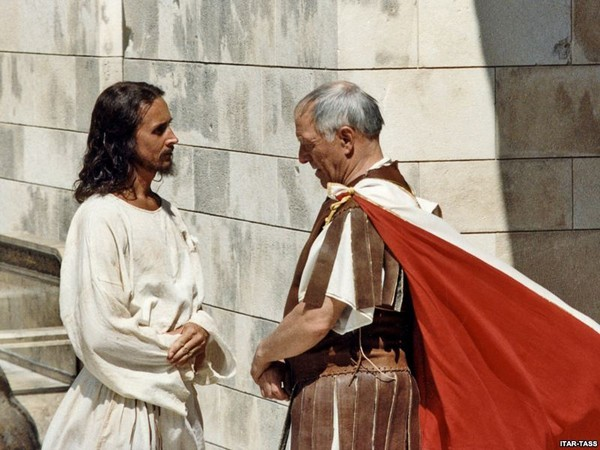 ВОЛАНД И ЕГО СВИТА
Наказывают тех, кто заслуживает наказания, тех чьи пороки, может, и незначительны, но многочисленны. Воланд и его помощники творят зло, но их цель – обнажать сущность явления, высвечивать, усиливать, выставлять на всеобщее обозрение негативные явления в человеческом обществе.
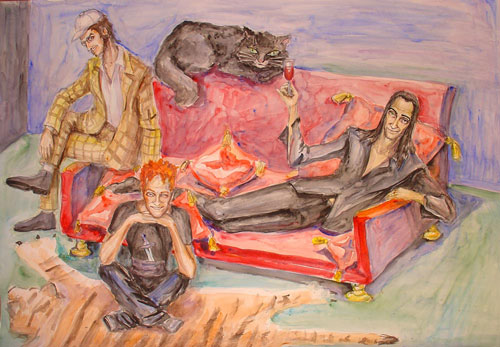 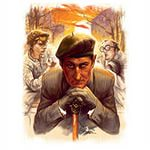 3. ПРОБЛЕМА ИСТИННОГО ТВОРЧЕСТВА.
Важнейшей темой в произведении является вопрос ценности истинного искусства, истинного творчества.
Для автора эта проблема 
была особо болезненна, и не 
случайно многие литературо-
веды угадывают под маской 
Мастера самого Булгакова
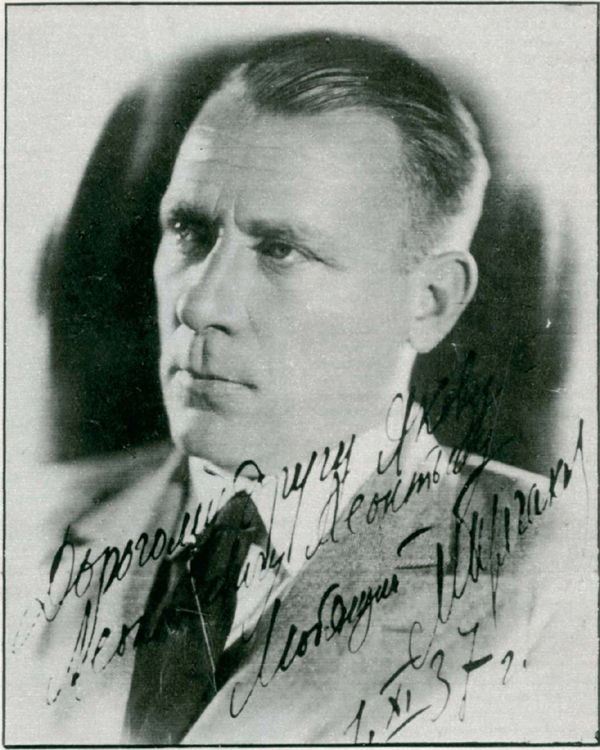 БЕРЛИОЗ И ИВАН БЕЗДОМНЫЙ.ЧЛЕНЫ МАССОЛИТА.
Узость, глупость, ограниченность Берлиоза.
Иван Бездомный во всем ему поддакивает.
Члены МАССОЛИТа заботятся только лишь о набивании своего желудка.
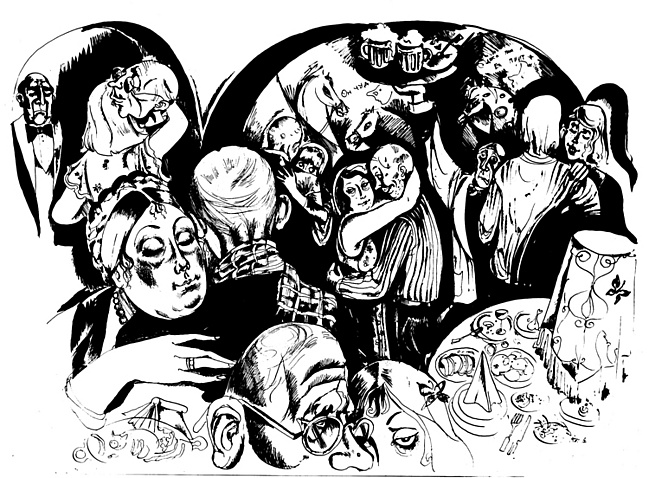 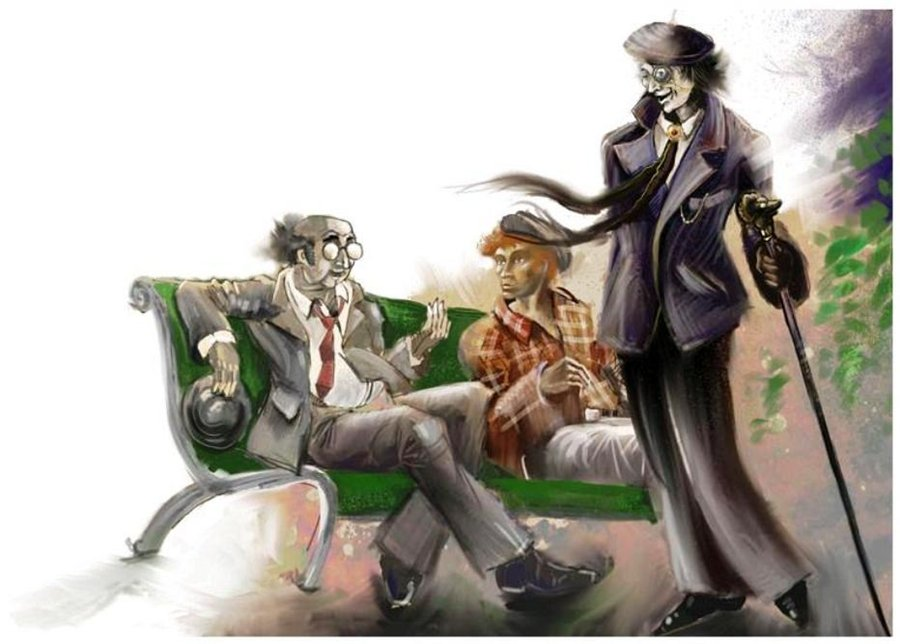 МАСТЕР
Художник не имеет права продаваться, иначе он лишиться своего дара. Это главный нравственный закон настоящего творца.
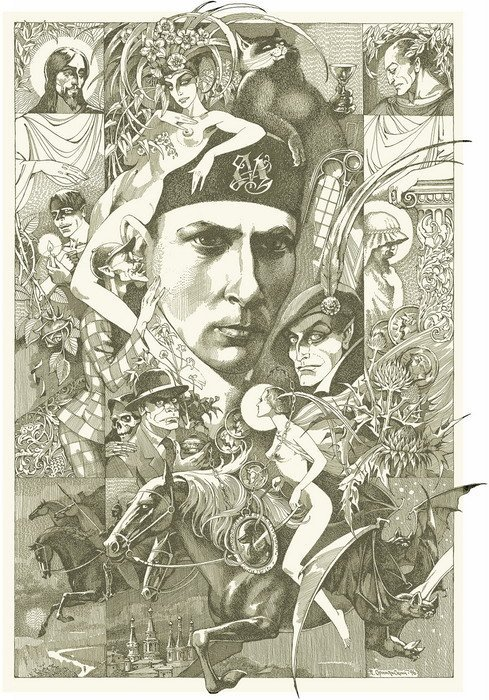 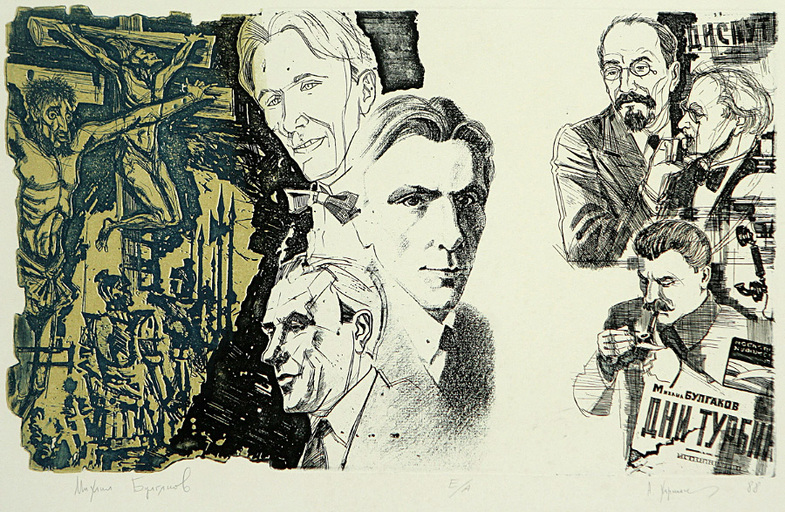 4. ПРОБЛЕМА ВЕРЫ В БОГА.
-…ежели Бога нет, то, спрашивается, кто же управляет жизнью человеческой и всем вообще распорядком на Земле?     - Сам человек и управляет, - поспешил сердито ответить Бездомный на этот, признаться, не очень понятный вопрос.     - Виноват, - мягко отозвался неизвестный, - для того, чтобы управлять, необходимо иметь точный план на некоторый срок. Как же может управлять человек, если он не может знать, что будет с ним на завтрашний день?»
ВЕРА В БОГА
Булгаков иллюстрирует пример проявления крепко вбитой идеологии советского атеизма в головы граждан России сталинской эпохи – отрицание возможности существования Бога.
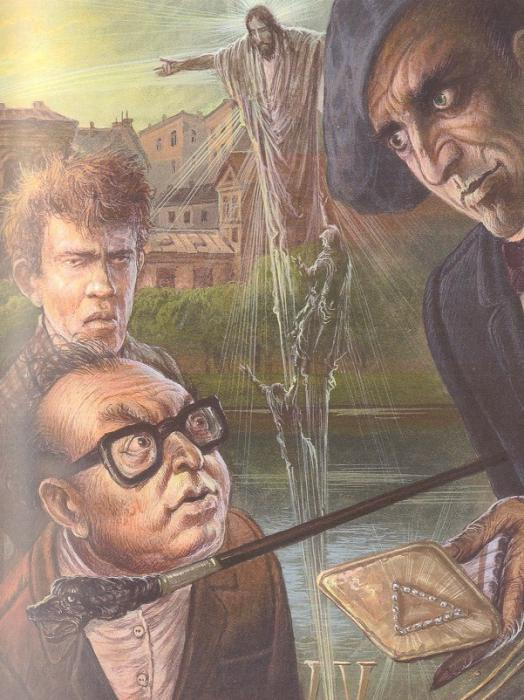 5. ЧТО ЕСТЬ НАСТОЯЩАЯ СВОБОДА?
Свобо́да во́ли  — это возможность человека делать выбор вне зависимости от определённых обстоятельств.
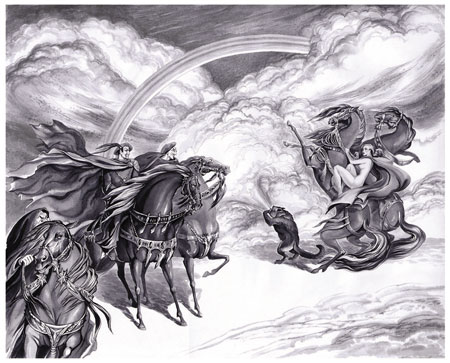 ИЕШУАМАСТЕРМАРГАРИТА
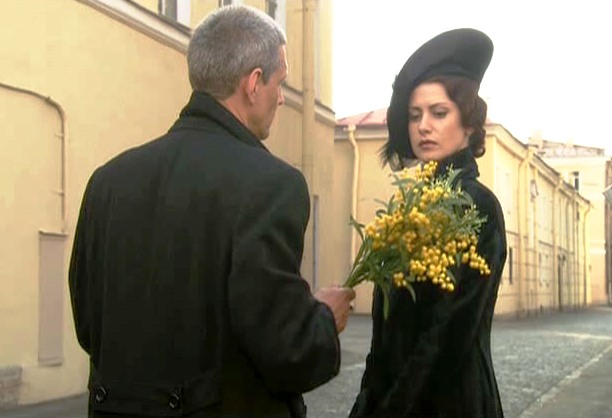 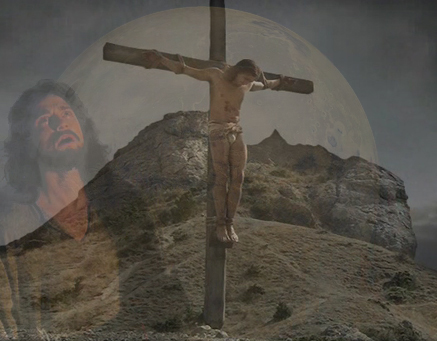 ПОНТИЙ ПИЛАТ
БЕРЛИОЗ
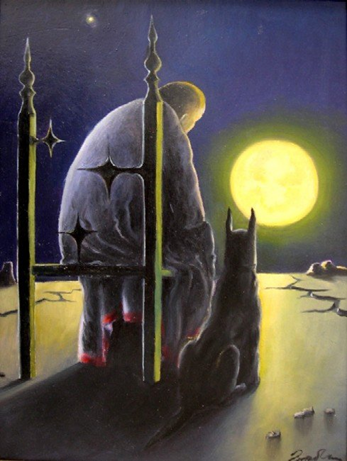 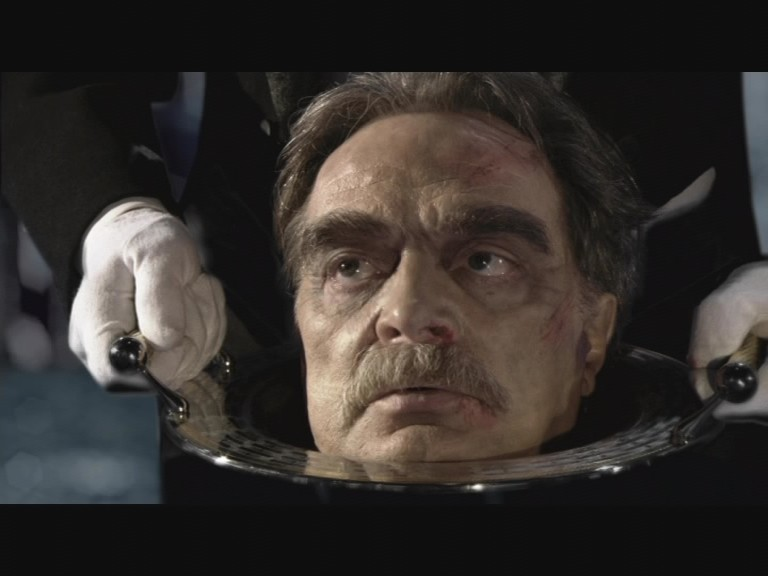 6. ЧЕСТНОСТЬ И ЛИЦЕМЕРИЕ.ДОЛГ. СОВЕСТЬ. ТРУСОСТЬ.ОТВЕТСТВЕННОСТЬ.
«Трусость – самый страшный порок».
 А трусость – это боязнь ответственности, отсутствие совести, долга и чести.
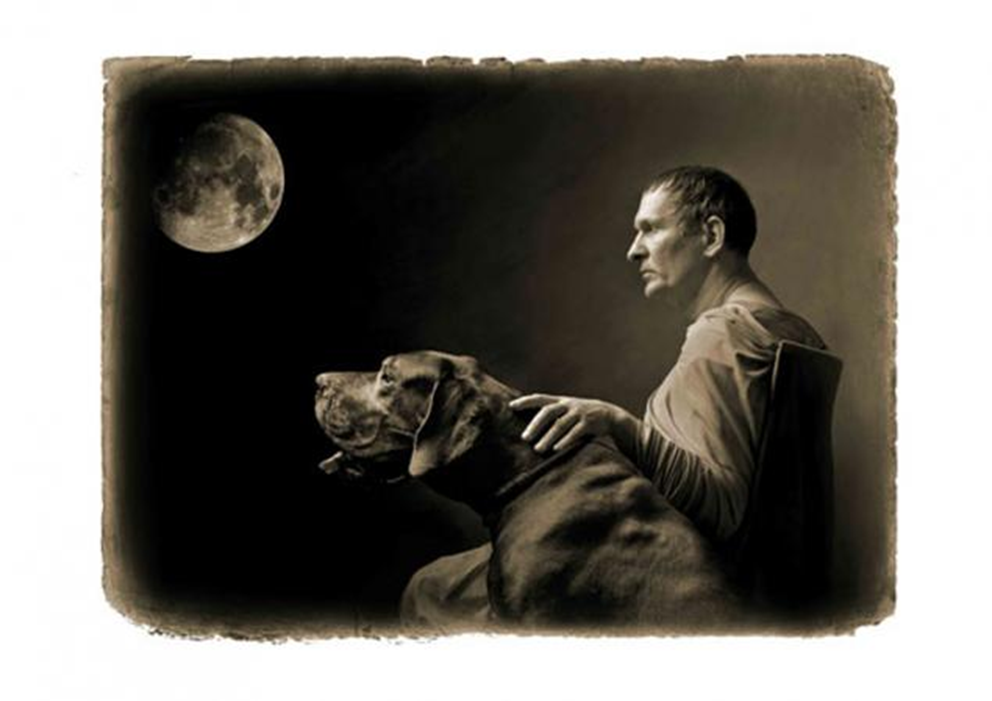 7. ПРОБЛЕМА МИЛОСЕРДИЯ.
Маргарита – просит, чтобы не подавали платок Фриде.
 Мастер прощает Понтия Пилата за его трусость.
 Иешуа прощает всех, а для Мастера просит покоя.
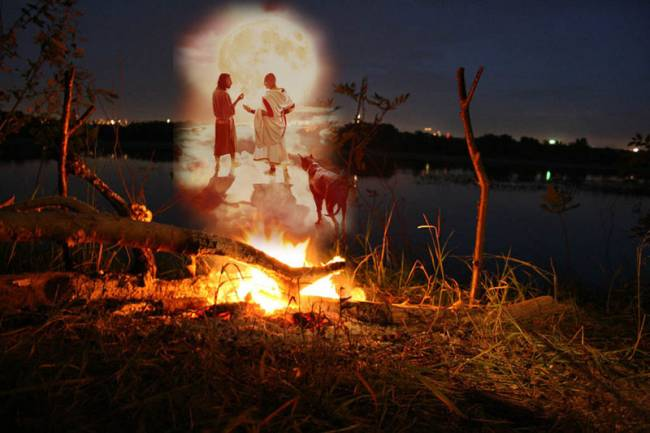 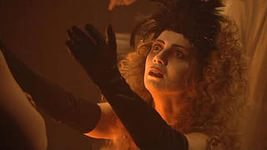 8. ПРОБЛЕМА ИСТИННОЙ ЛЮБВИ
Маргарита в романе является носительницей огромной, поэтической и вдохновенной любви, которую автор назвал “вечной”.
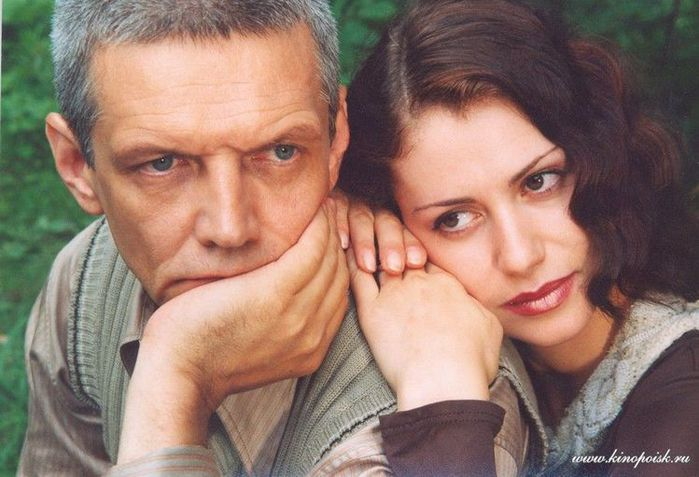 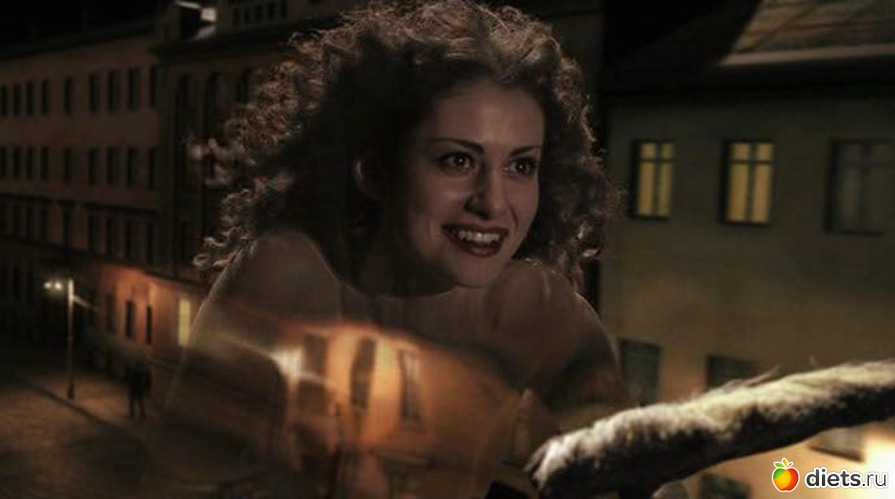 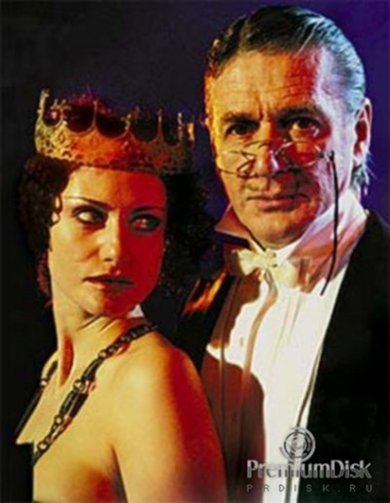 Уйдя от нас, Мастер оставил нам свой роман как напоминание о том, что наши нравственные проблемы решать нам самим.
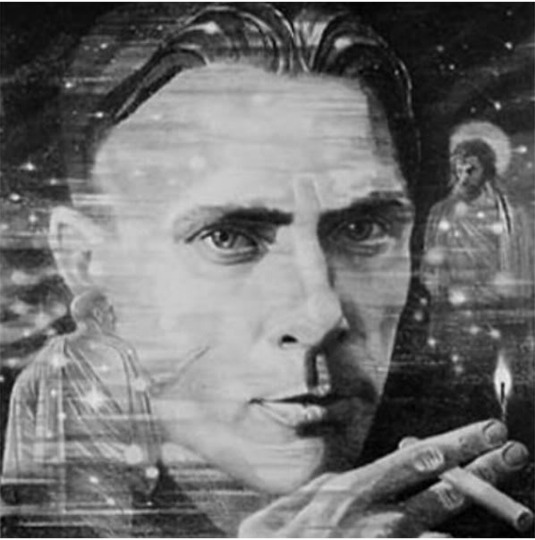